National Association of Social Workers North Carolina Chapter
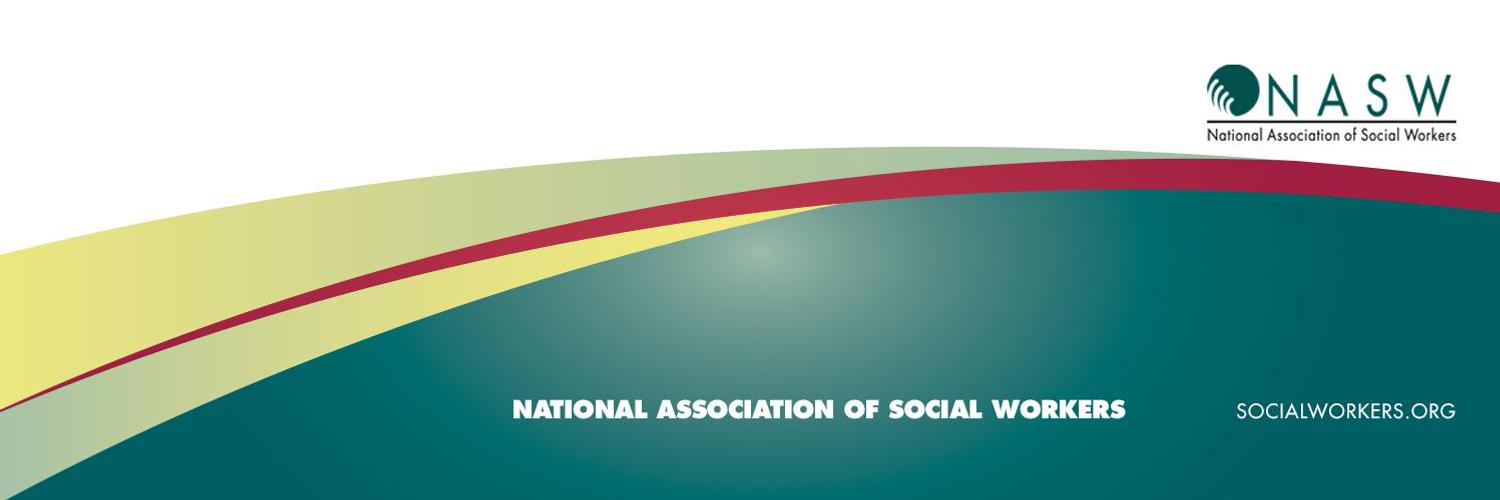 Angel Webster
2nd Year JMSW Student
NASW-NC Graduate Student Representative
JMSW/NASW Student Liaison 
JMSW Student Org Advocacy Coordinator
NASW-NC Mission Statement and Vision
Mission: “NASW is a membership organization that promotes, develops and protects the practice of social work and social workers. NASW also seeks to enhance the effective functioning and well-being of individuals, families and communities through its work and through its advocacy”.

Vision: “To be a vital part of every professional social worker in North Carolina”.
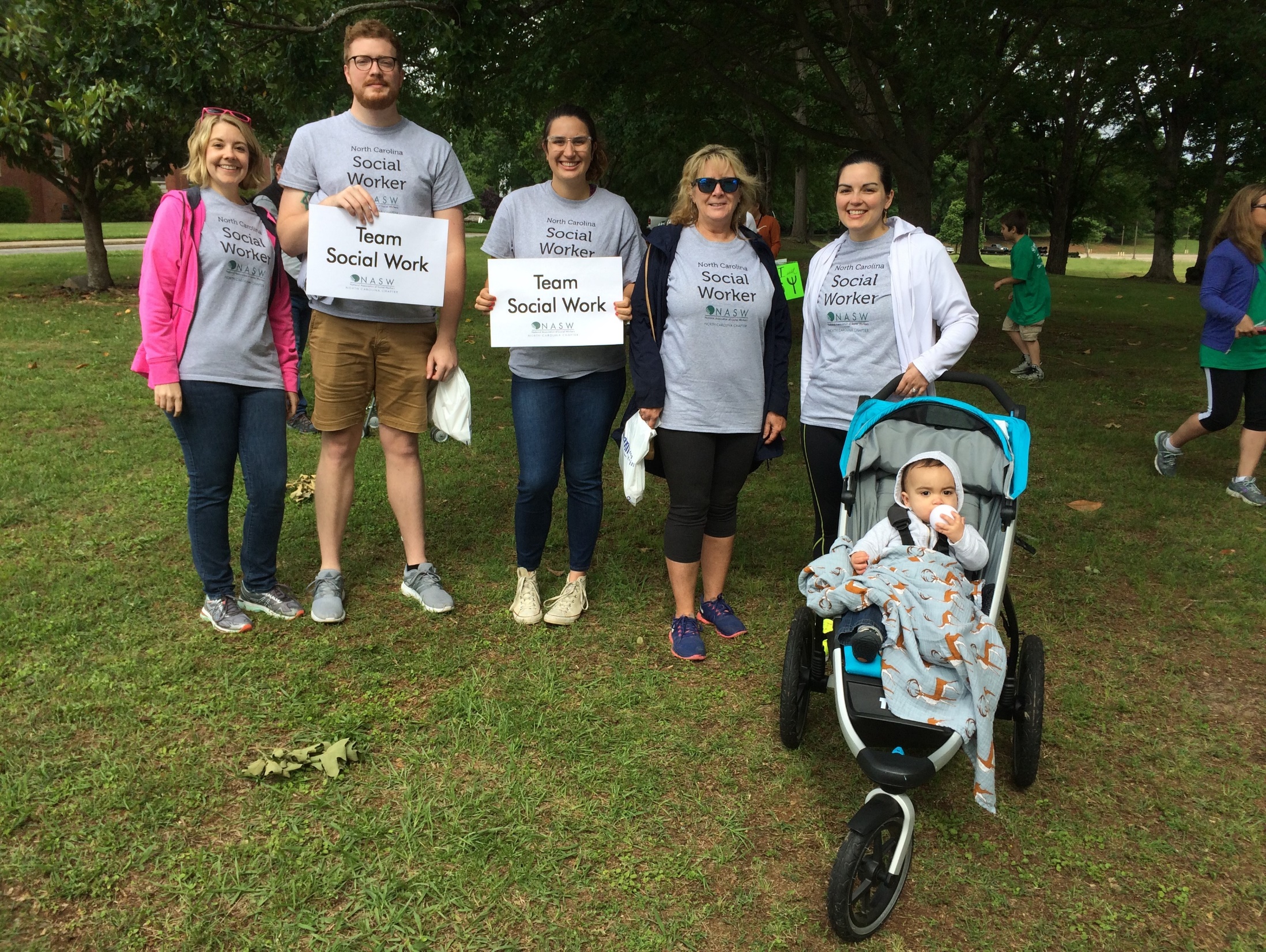 NASW History and Membership
Founded in 1955
The largest membership organization of professional social workers in the world
125,000 members
55 chapters
NC Chapter History and Membership
4,600+ members, 240+ international
7 Conferences and Networking Opportunities
15 Local Program Units
Practice Area Networks (Clinical, LGBTQ, Military, School SW, Integrated Care, Macro…)
Leadership Opportunities
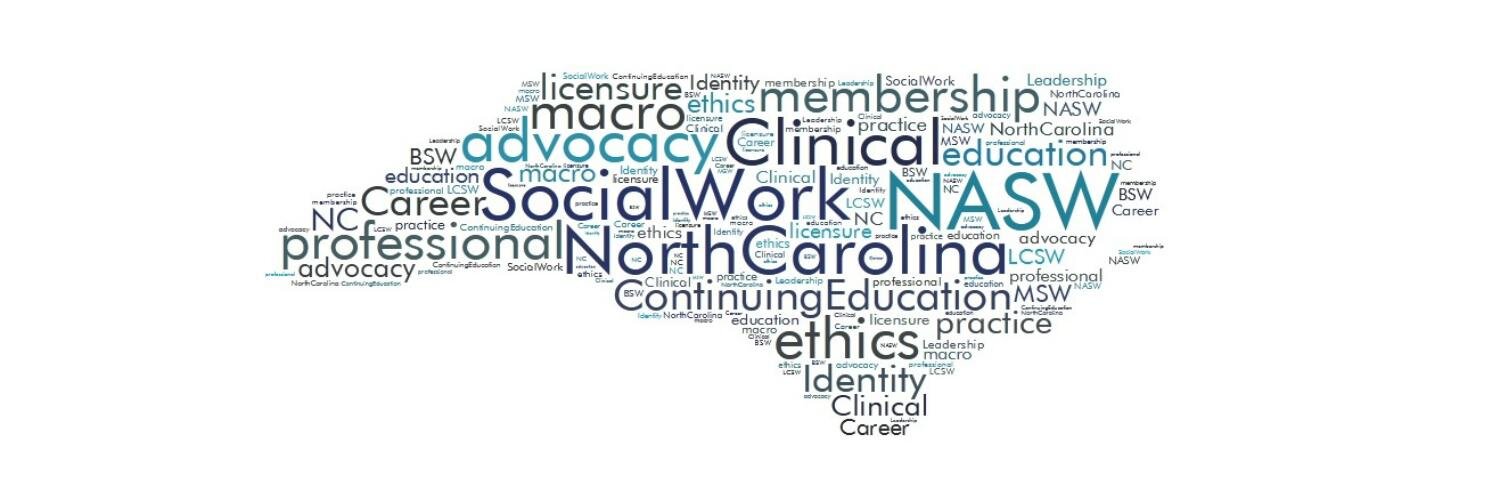 Top 5 Reasons to Join NASW-NC
1) Professional development resources
2) Insurance & risk management resources
3) Networking
4) Advocacy 
5) Discounted membership rates
Membership Dues
Student Membership Dues
Regular membership Dues
BSW: $57 a year
MSW: $57 a year
Doctoral: $170 a year
Transitional: First year $110
                       Second year $110
                        Third year: $170
BSW: $150 a year
Regular: $225 a year
Unemployed, Retired and Hardship: $70 a year
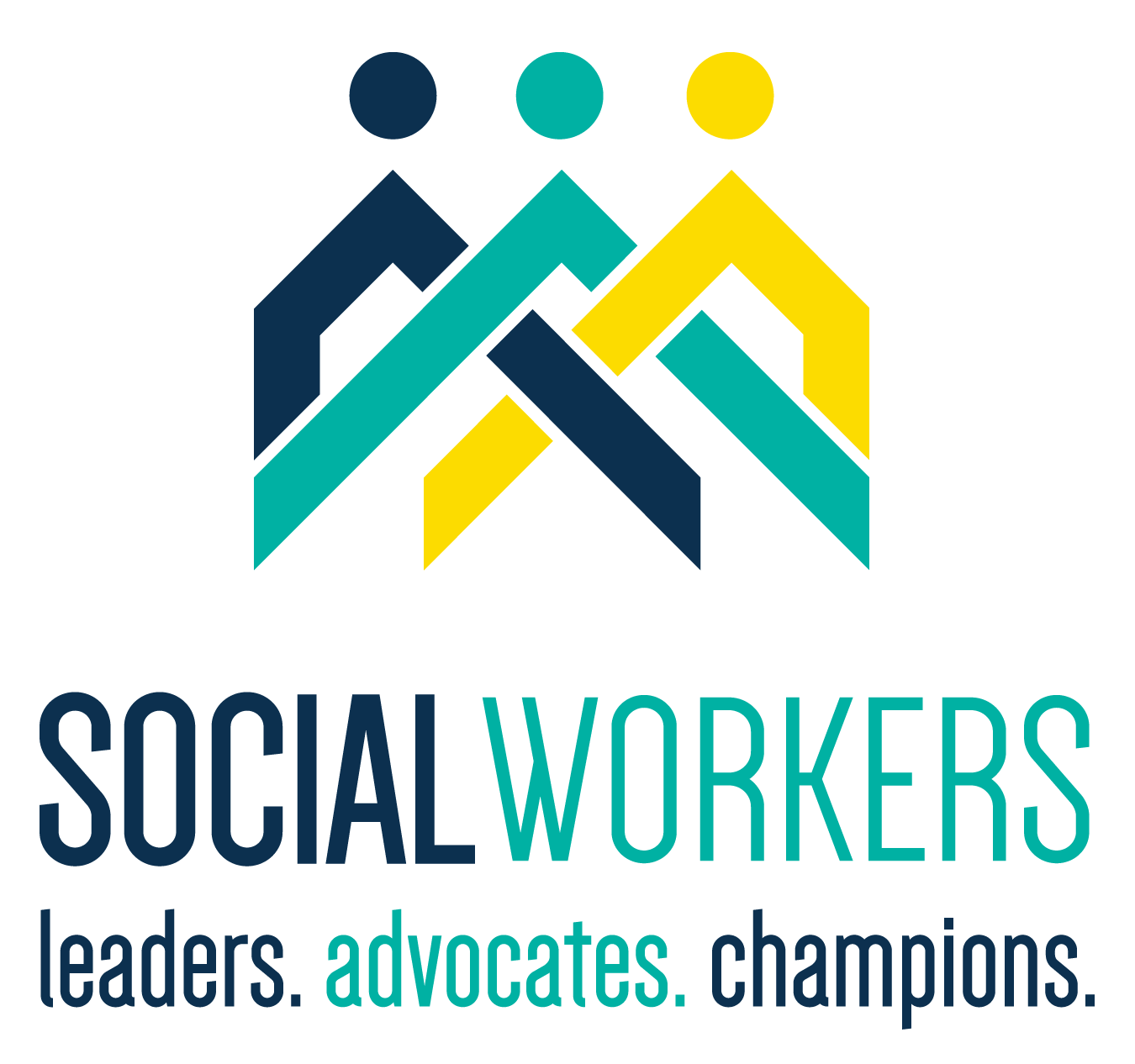 Cost of Your Education and Licensure
MSW Degree at UNC Chapel Hill
2 Years Tuition ≈ $32,024 - $65,946

Licensure
Application: $115
Renewal: $140-150
100 hours of Clinical Supervision: $5,000+
ASWB Clinical Exam: $40 processing fee + $260 exam fee
40 hours of CEU’s every 2 years: $150-$600 (NASW members have access to free and discounted CEU’s)
Total ≈ $5,750 – $6,165

Total = $37,774 – $72,111+
Local Program Units and Continuing Education Units
LPU’S: 
15 Units in the State
Local Units in Guilford County and Forsyth County 
At UNCG: Jennifer Cobb-Guilford LPU
                    Michael Thull-Forsyth LPU
CEU’S:
Classes are open to both members and non-members
Members receive discounted rates on classes
You do not have to have a license to attend, but a license is needed to obtain continuing education credits
Upcoming CEU Events
Guilford
Forsyth
4th Saturday of each month
10am-12:30pm
$30 non-members
$10 members
Next Class: August 25th
GCSTOP: “Meet Me Where I Am”
Free for members
$30 non-members
Next Class: October 6th
Forsyth Tech Community College
9:45am-12pm
“Sex offender treatment in civil confinement”
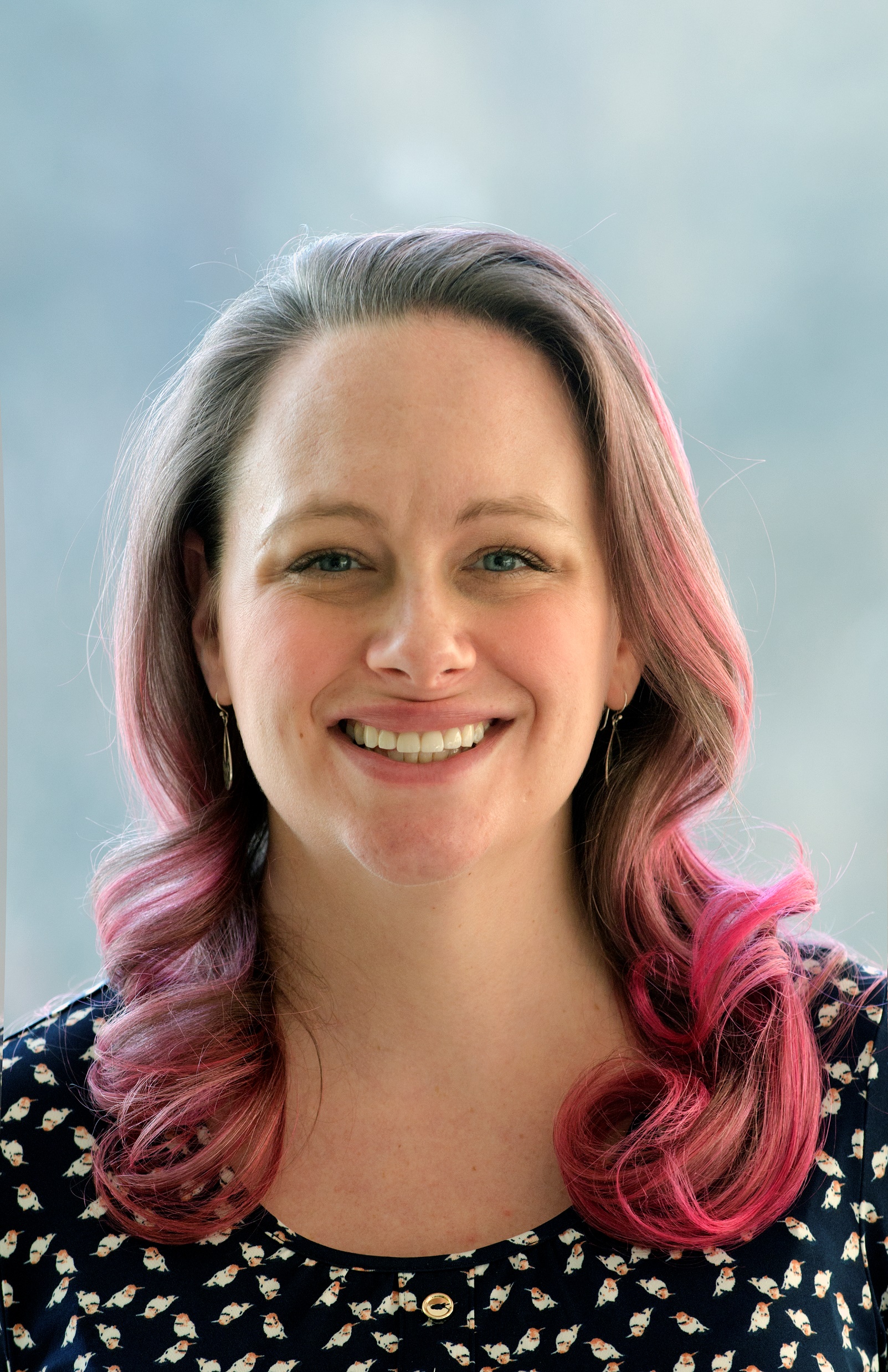 Scholarships and Awards
Social Worker of the Year
Myrna Miller Wellons Advocacy Award 
Conference Scholarship Award 
Presidents Award, $1000 awarded to an MSW Student
Recent winner from JMSW Program 
Winners in past years 2008, 2009, and 2011
Other Member Benefits
A free research library to member – 25 International databases
Access to the Code of Ethics
Step-by-step advice on how to connect with legislators 
List of lobbying Do’s and Don’ts 
Membership fees are not tax deductible
Donations ARE tax deductible and 100% of all donations goes towards awards and scholarships
Information on loan repayment and forgiveness 
Loan options for pursuing a social service profession 
Listings of internet scholarship search engines 
Fall Exam Prep: October 27th, 10am, $99 for members, register by 10/5/18
How Do I Join?
Contact 
Seth Maid, MSW
Director of Membership and Communication
membership.naswnc@socialworkers.org

Or visit
https://www.naswnc.org/default.aspx
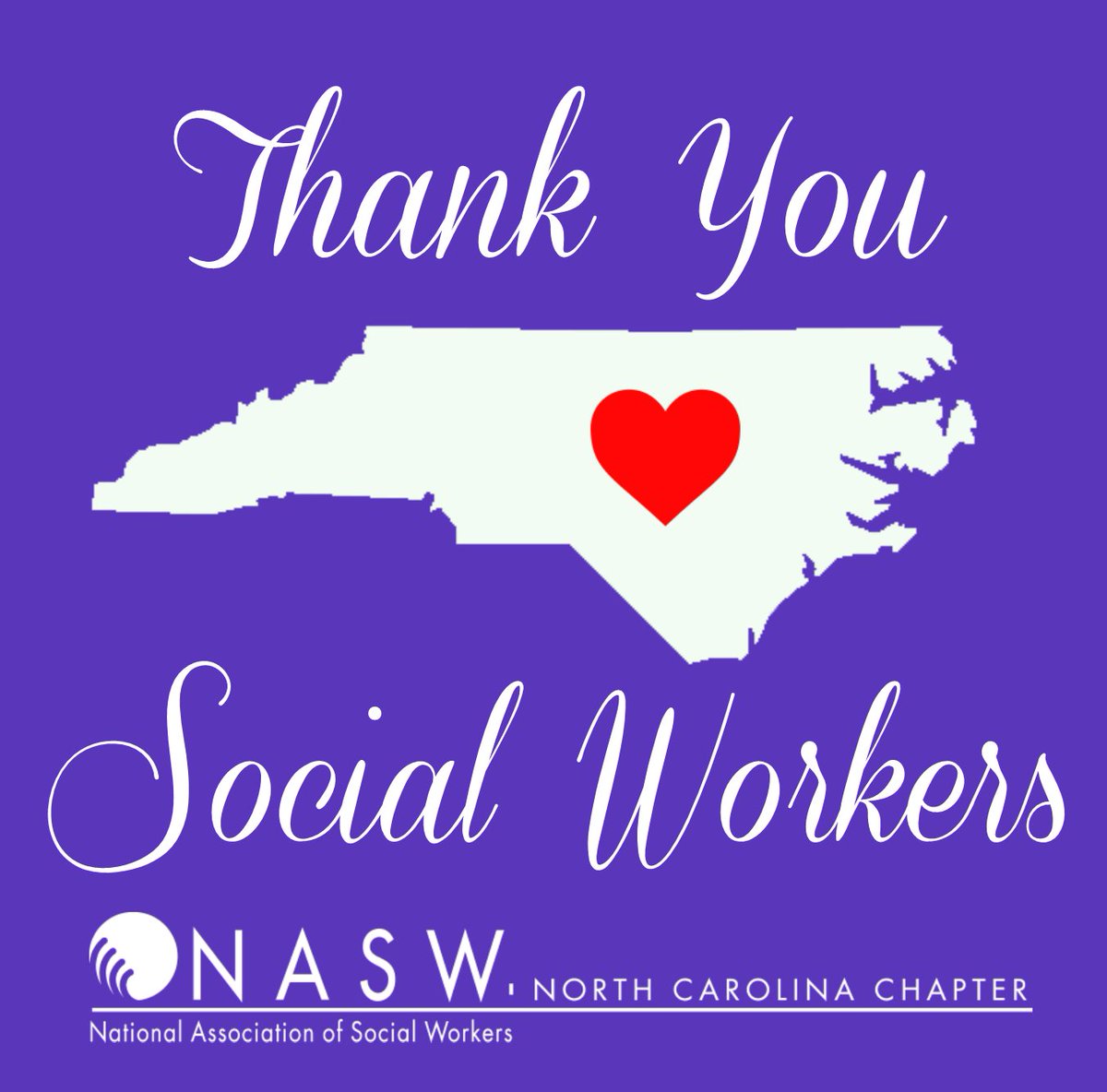 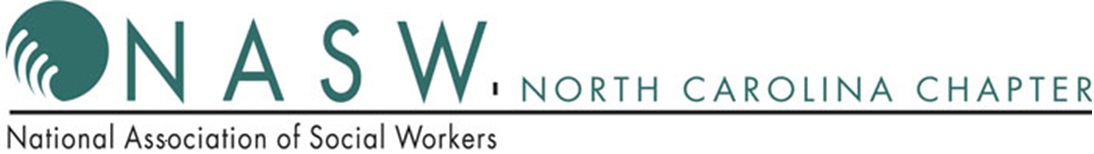 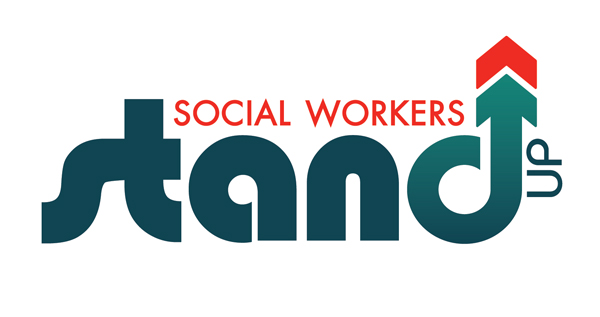 Stand up with us and become a member of NASW, YOUR professional social work association!
JOIN TODAY!
socialworkers.org